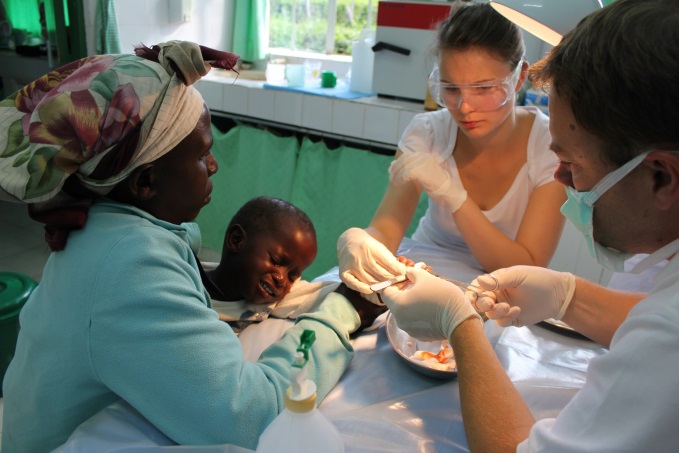 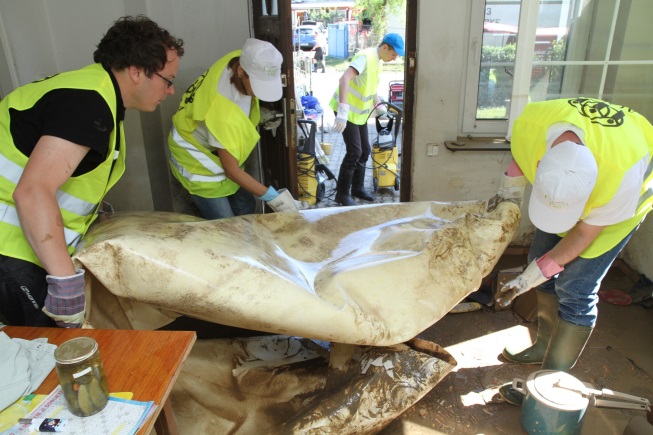 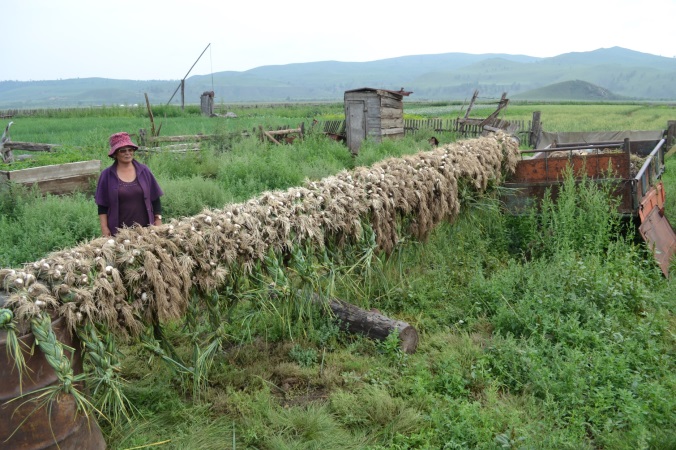 ADRA – co děláme, jak a proč?
Jakub Dostál, jakub.dostal@adra.cz 
FF MU, 14. 11. 2016
Když se řekne ADRA…
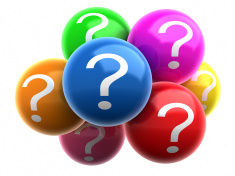 ADRA
Mezinárodní humanitární organizace
Založena 1956 Církví Adventistů v USA
V současnosti ve více než 130 zemích světa
V ČR založena 1992
Jejím posláním je:
pomoci lidem v nouzi tak, aby byli schopni převzít kontrolu nad svými vlastními životy
a mohli co nejlépe využívat ty zdroje, které mají k dispozici
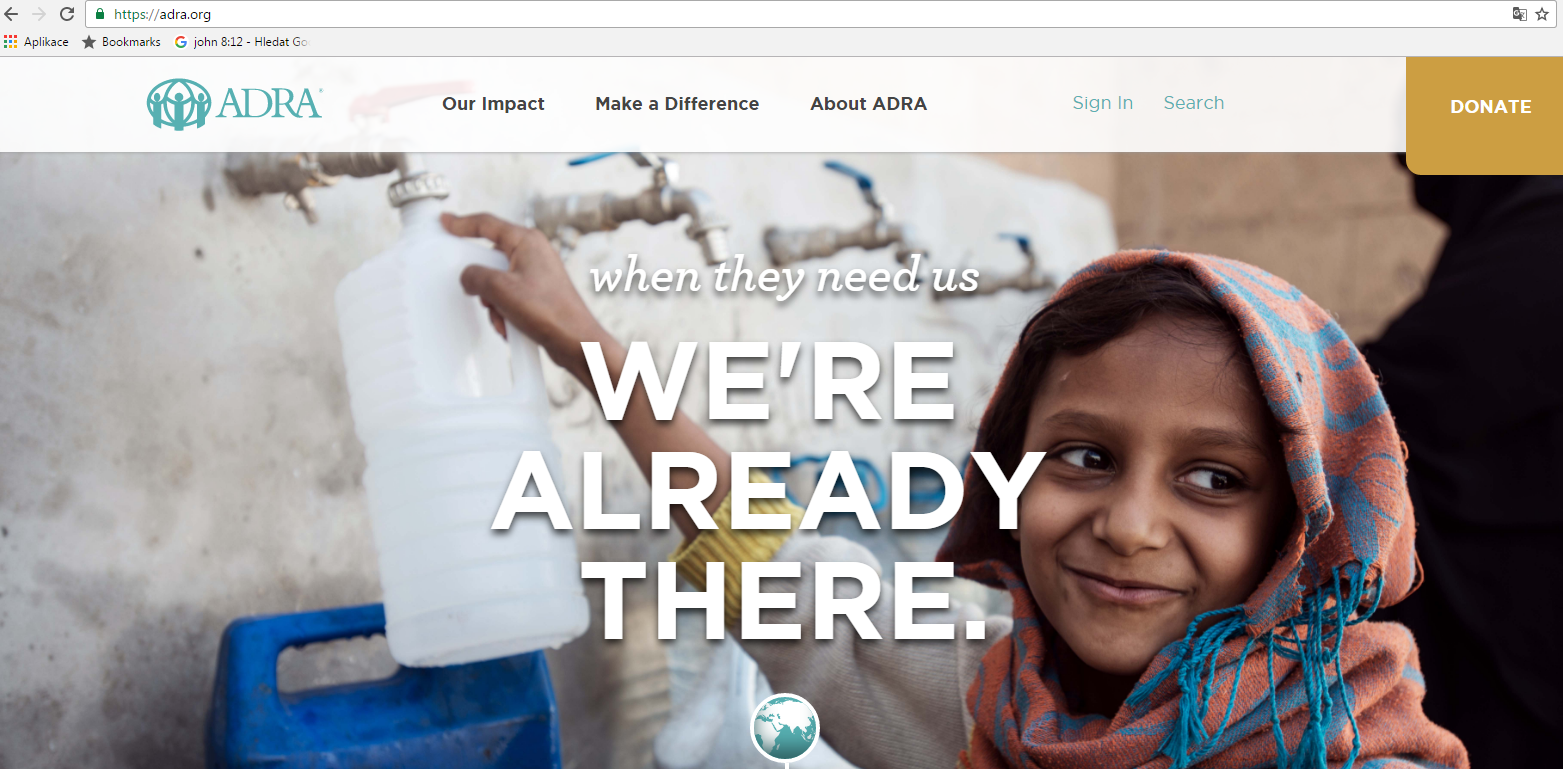 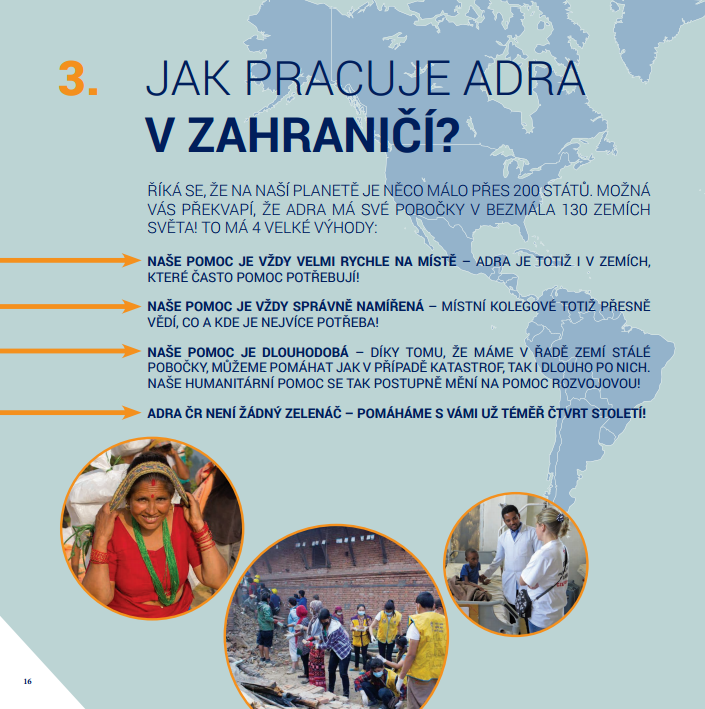 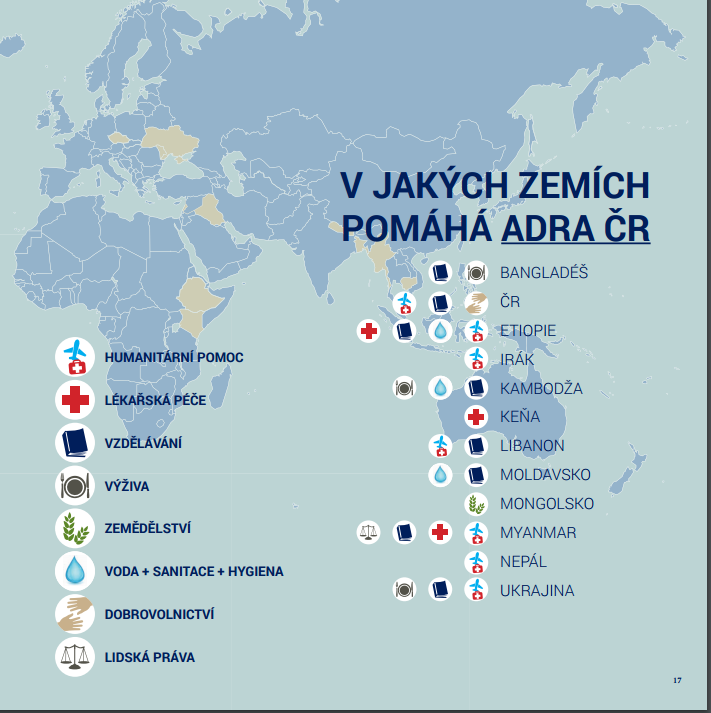 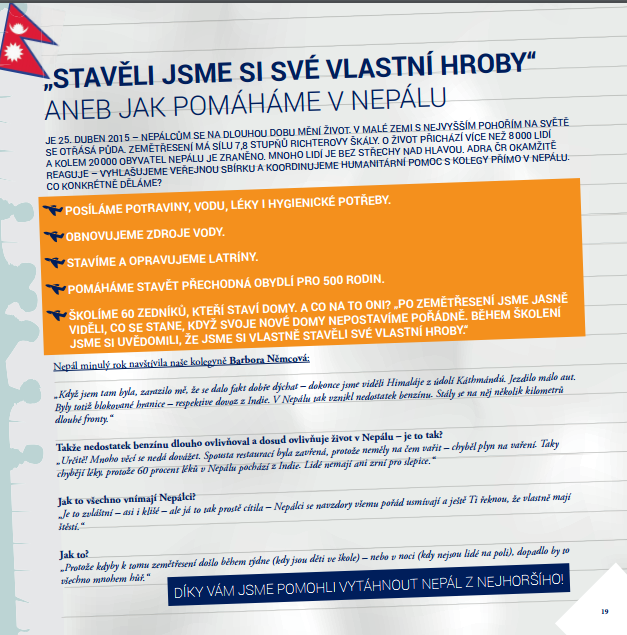 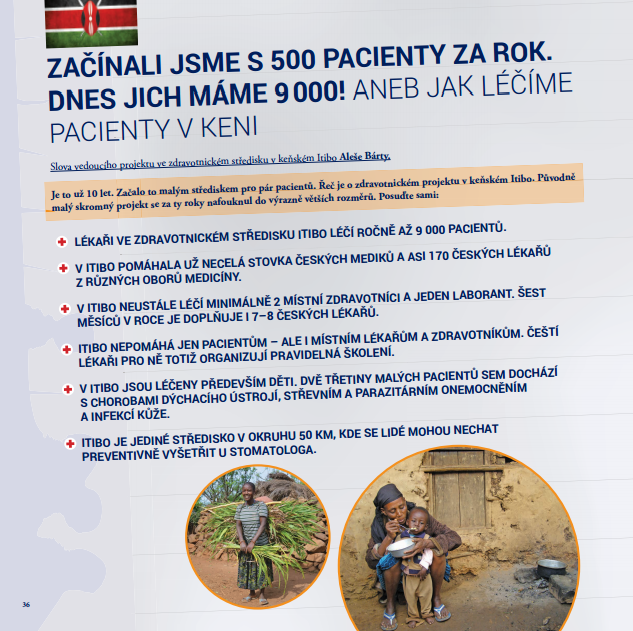 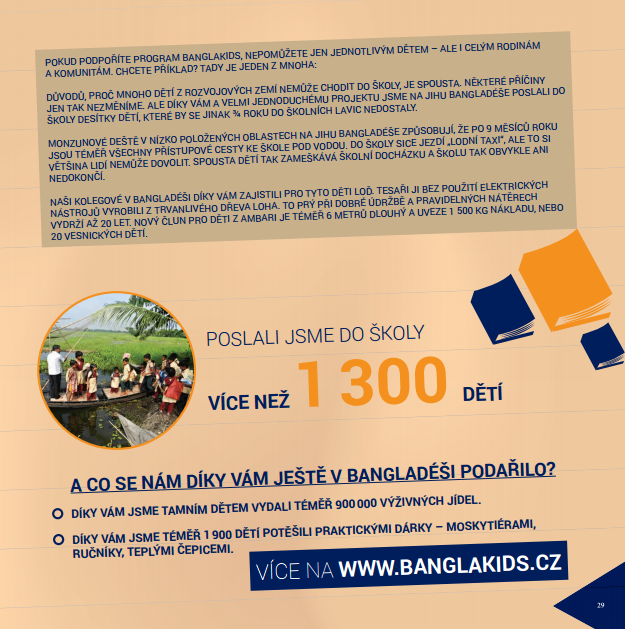 Činnost v ČR
ADRA, o. p. s.
Humanitární pomoc při povodních
Vzdělávací programy na školách
Dobrovolnické programy
Nadace ADRA:
Sbírka Pomáhat může každý
Cena Michala Velíška
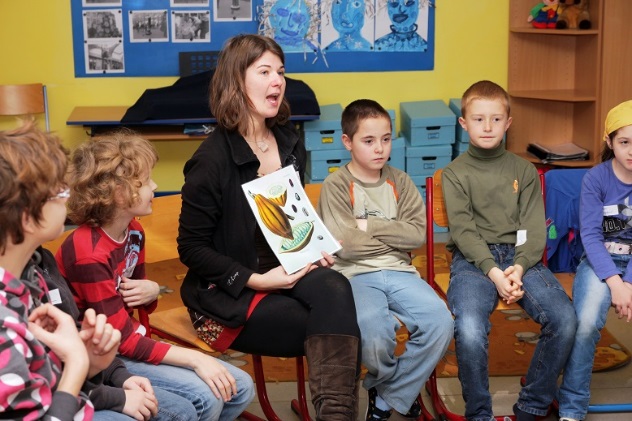 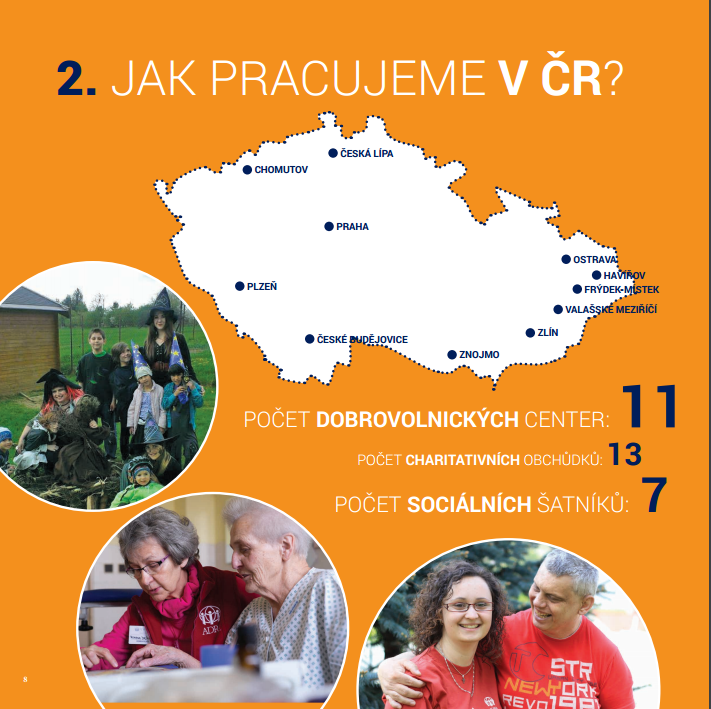 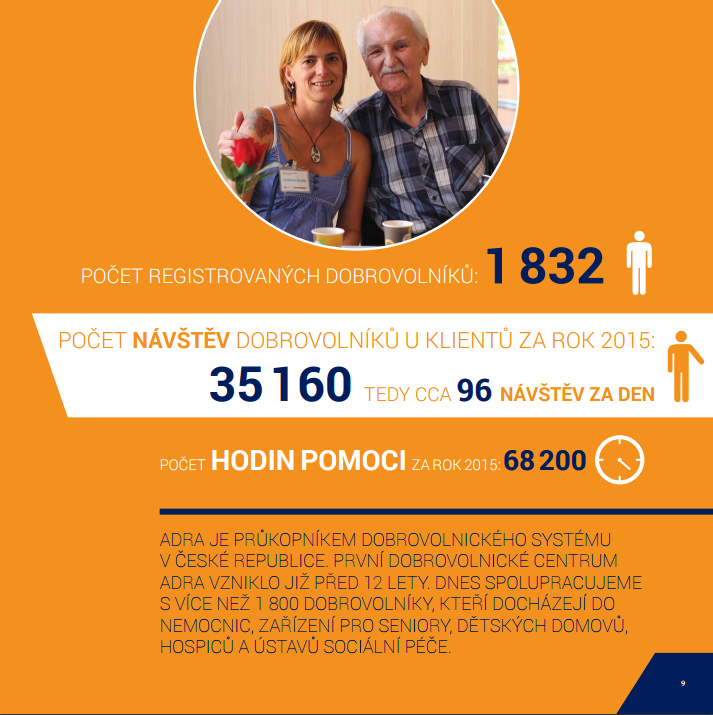 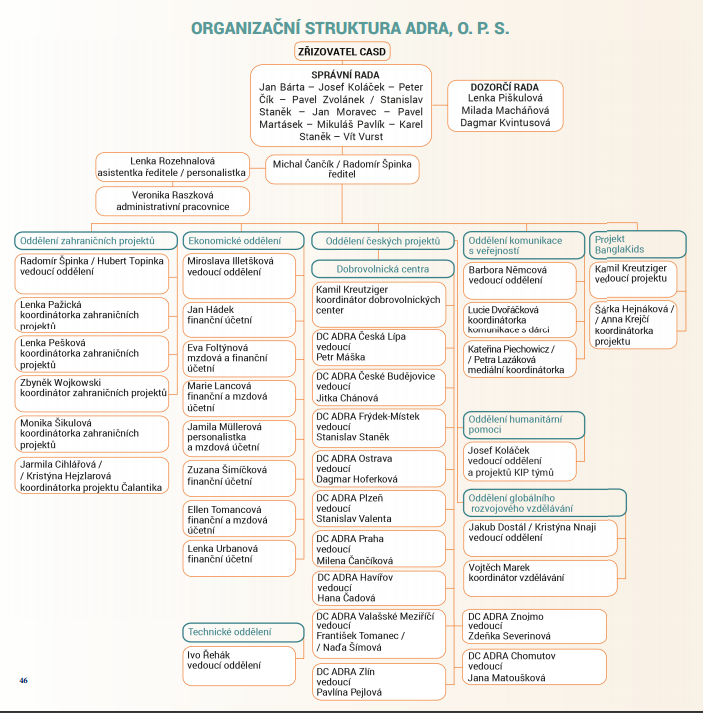 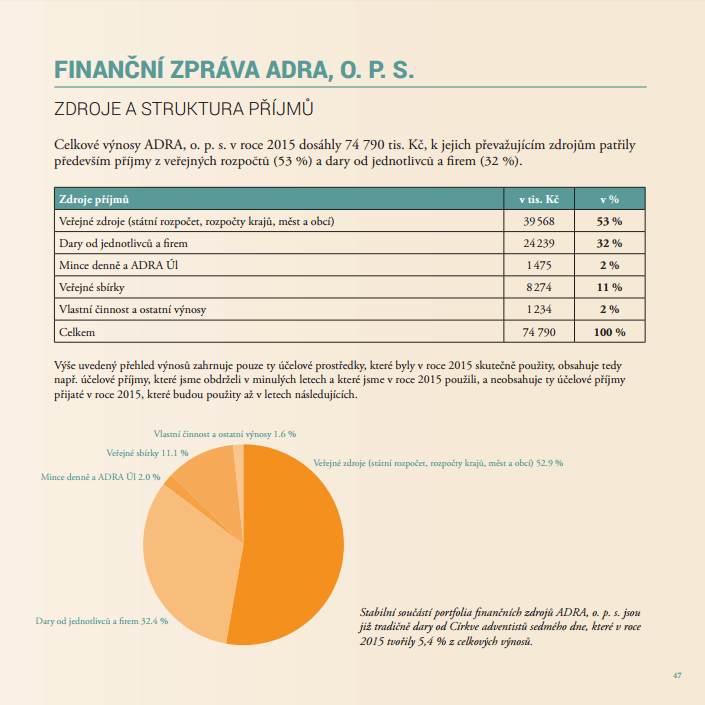 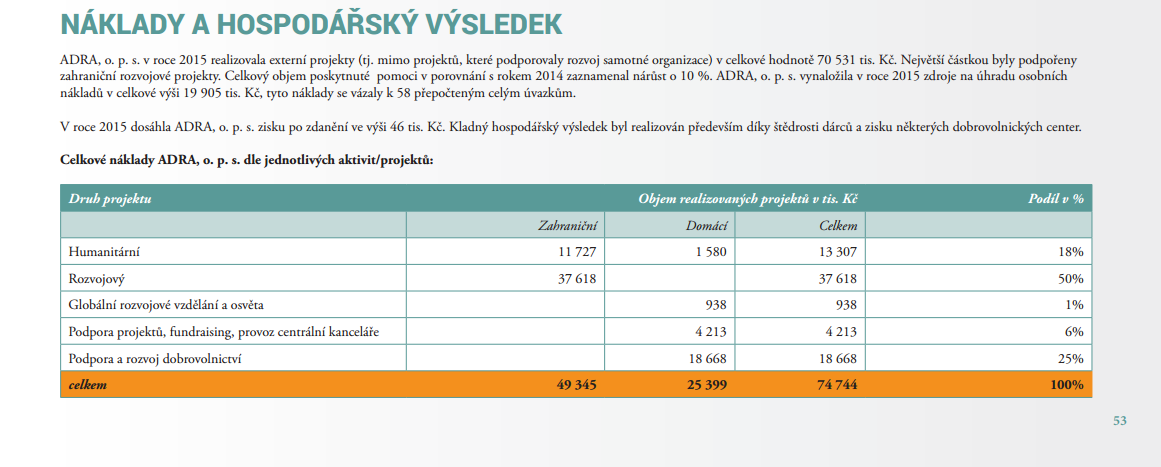 Mapa dobrovolnických center
DC Česká Lípa
DC Ostrava
DC Chomutov
DC Havířov
DC Plzeň
DC Frýdek-Místek
DC Praha
DC Valašské Meziříčí
DC Znojmo
DC České Budějovice
DC Zlín
DC Brno (2016)
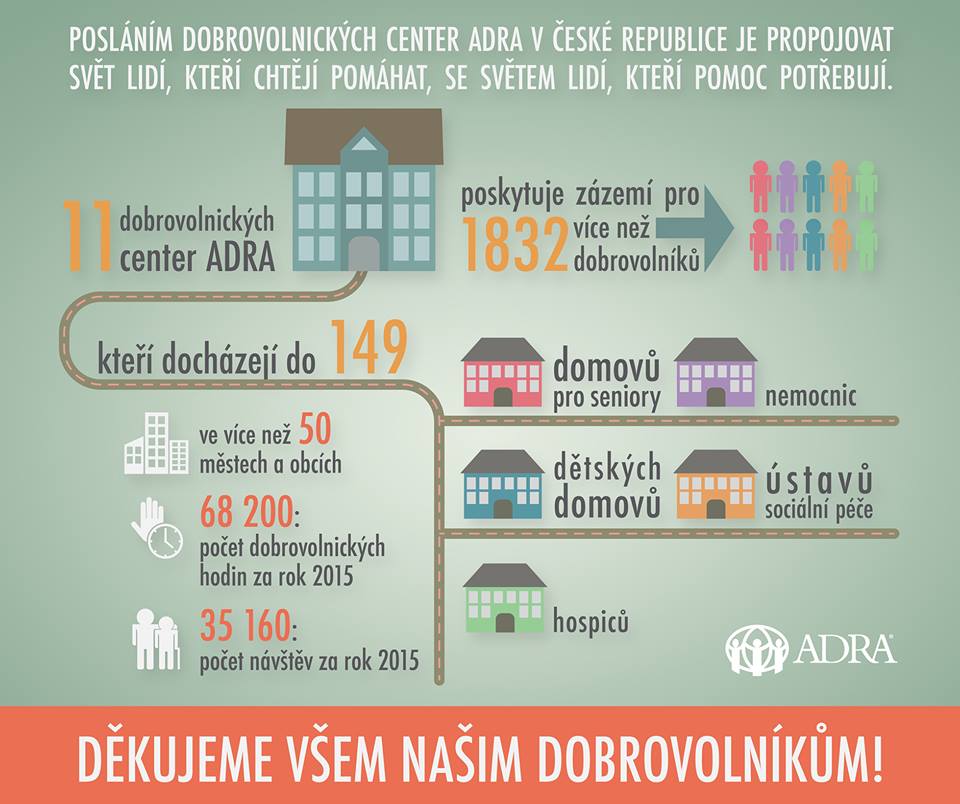 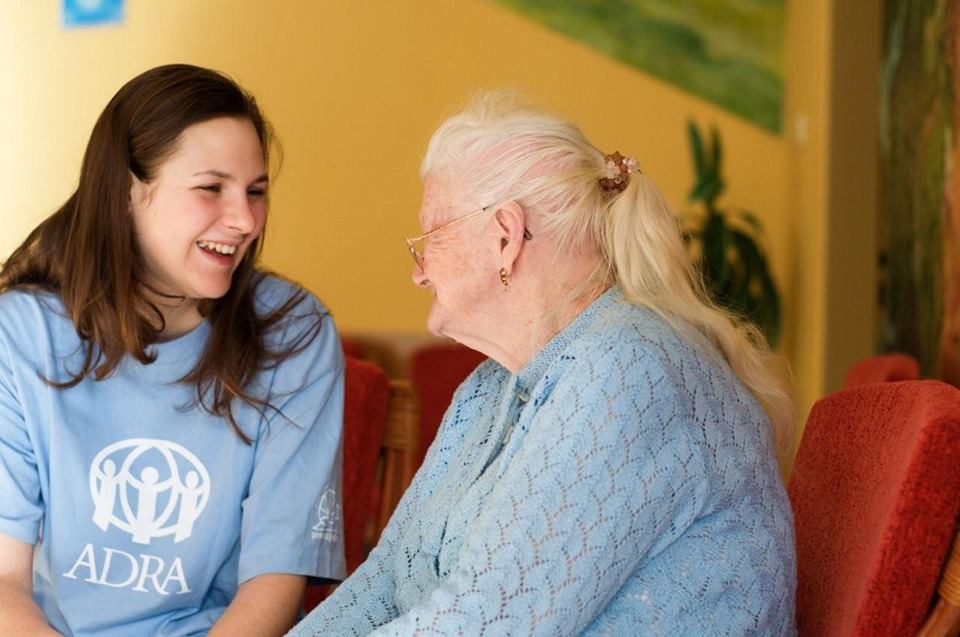 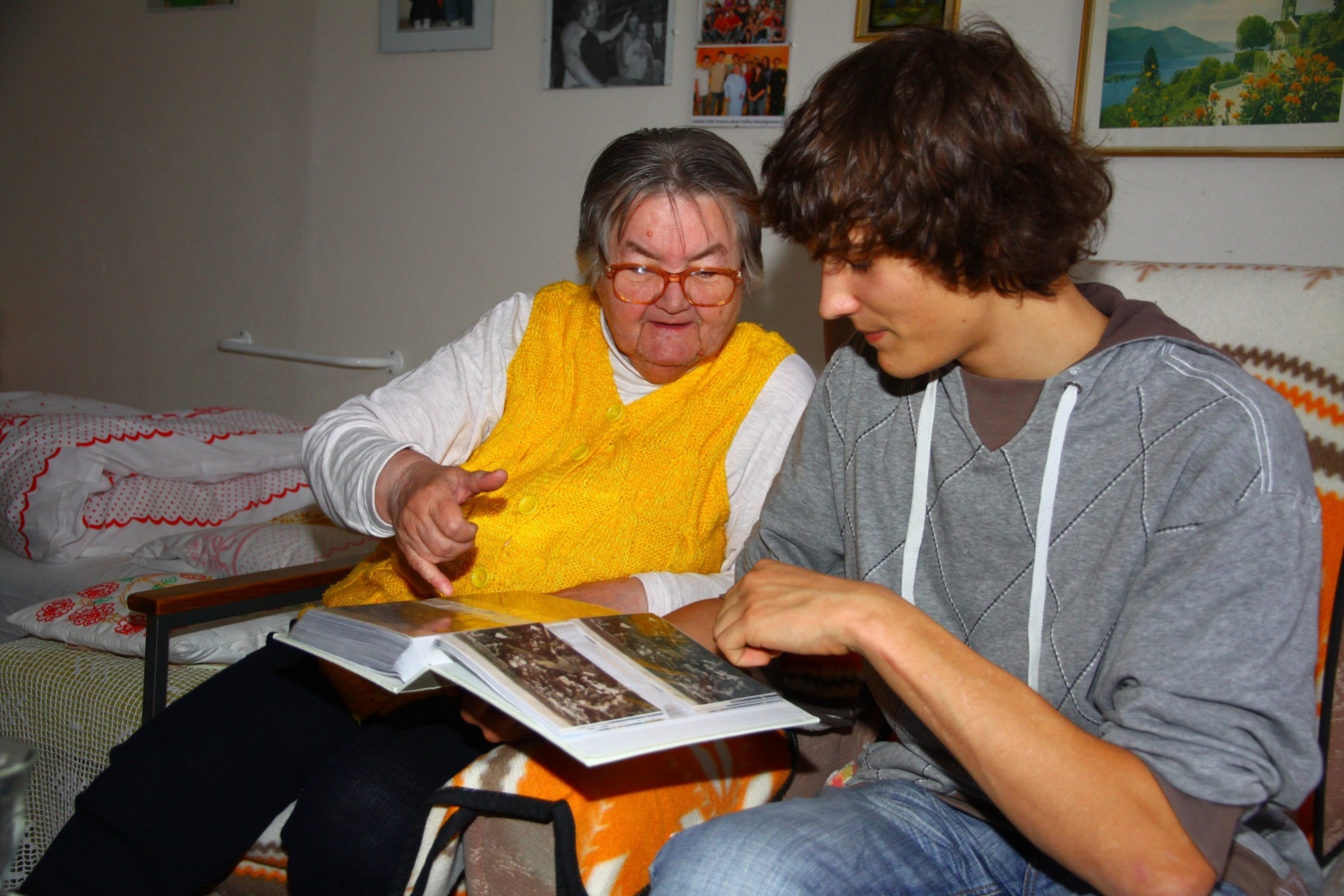 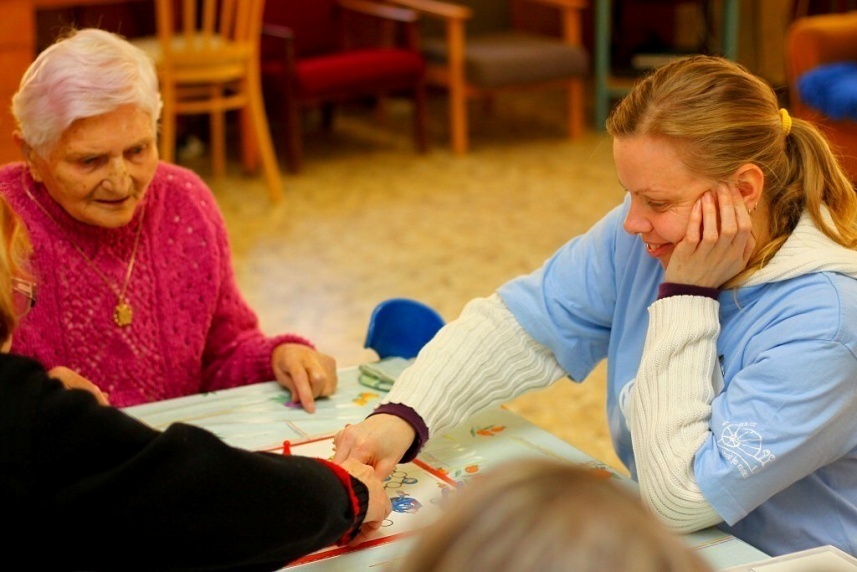 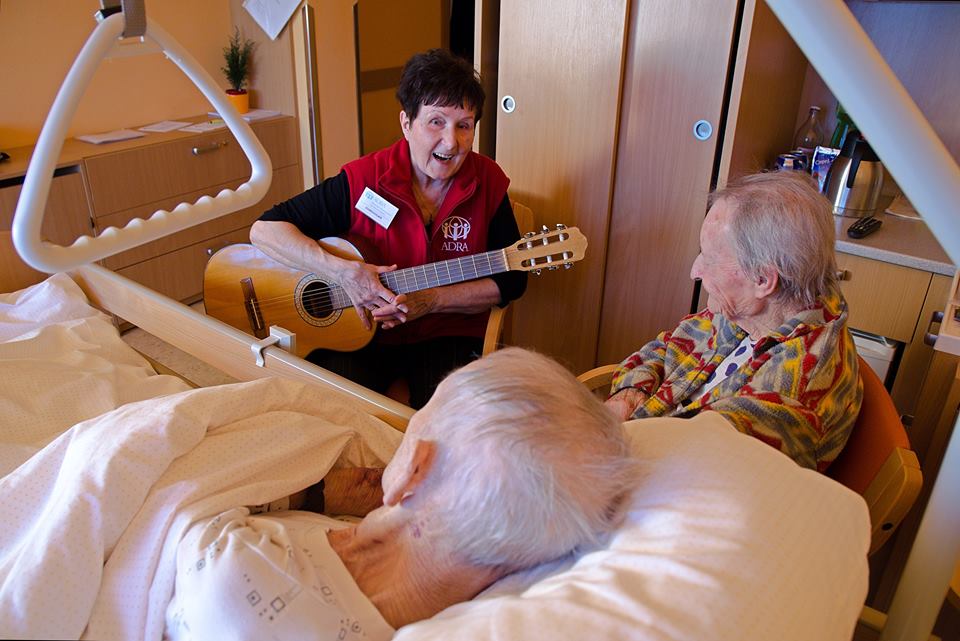 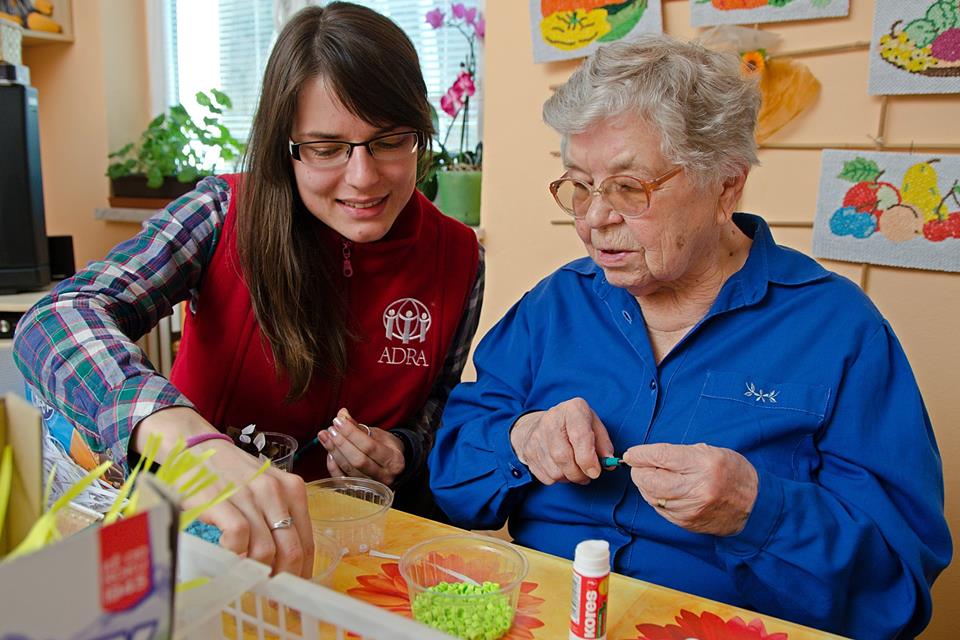 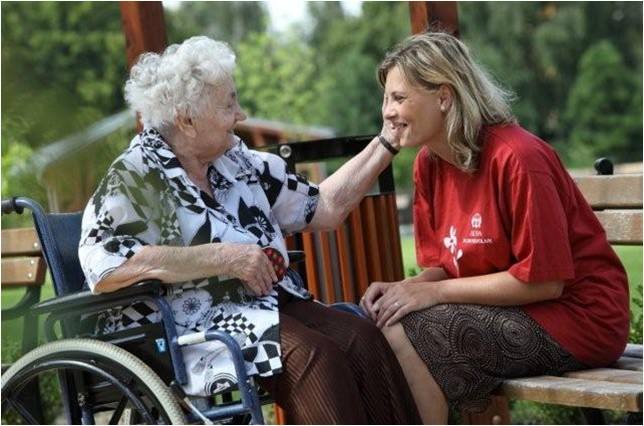 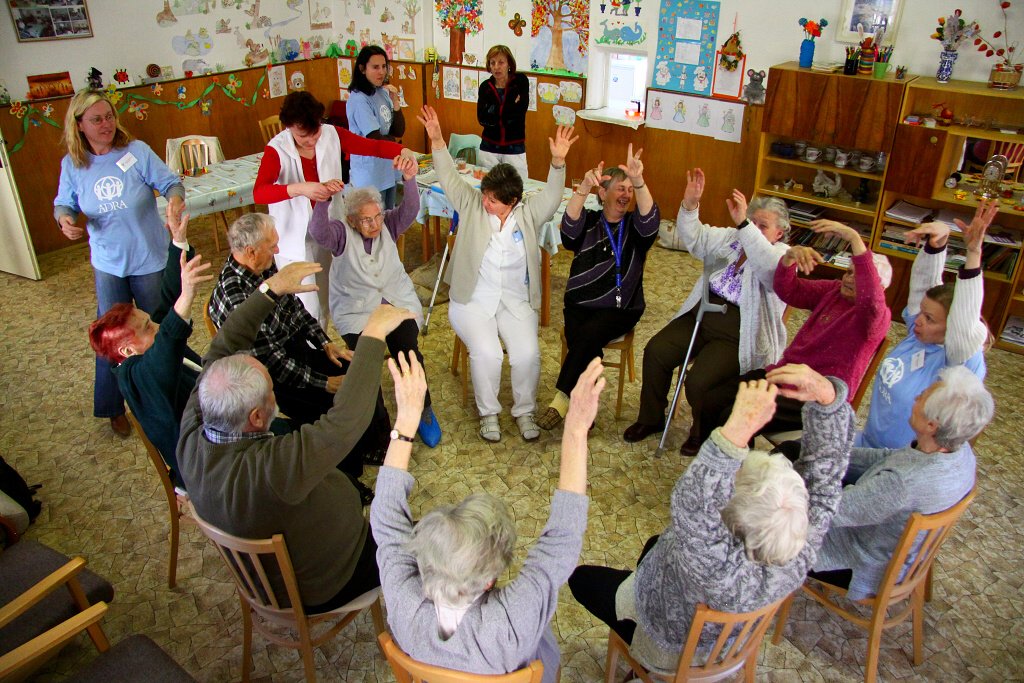 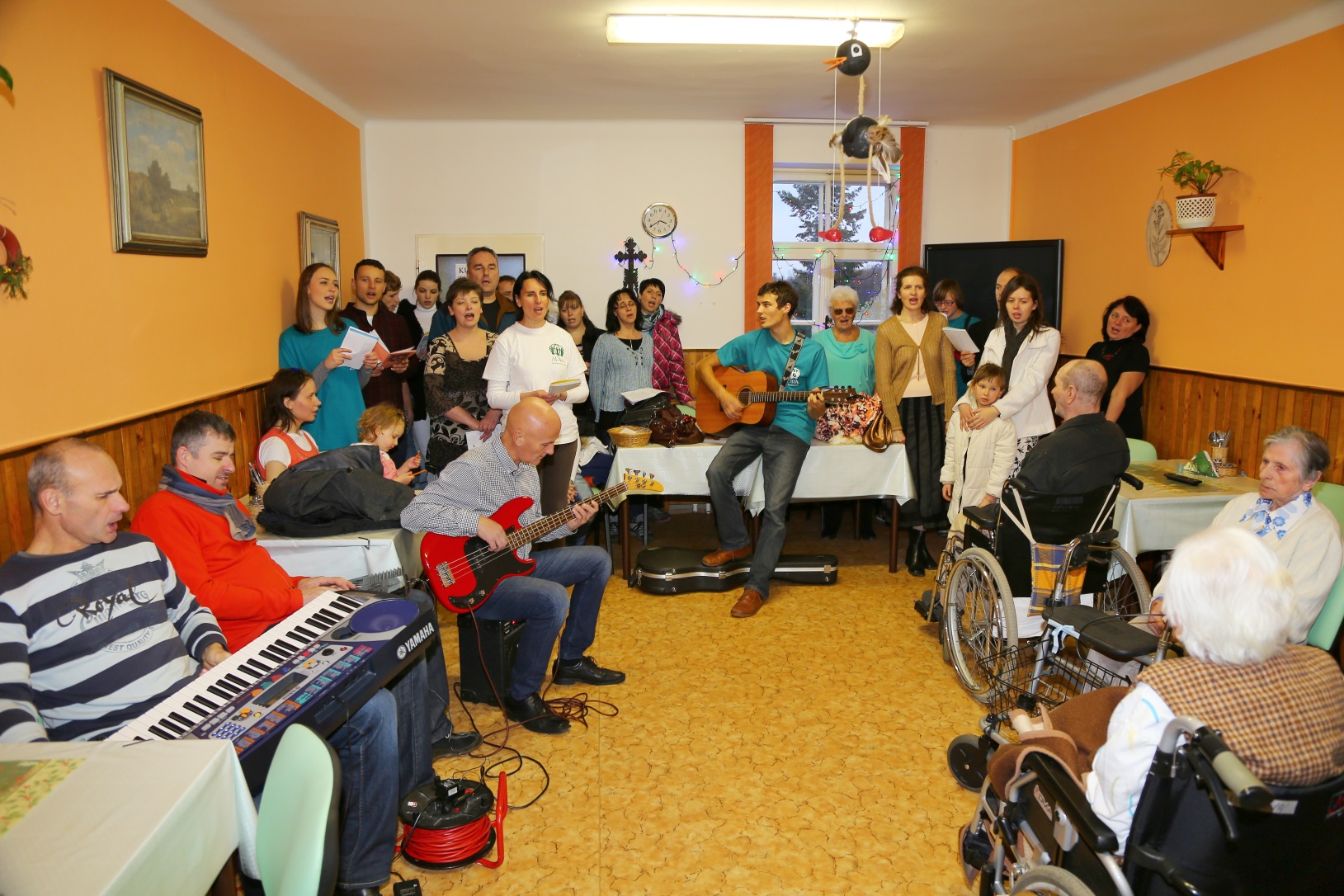 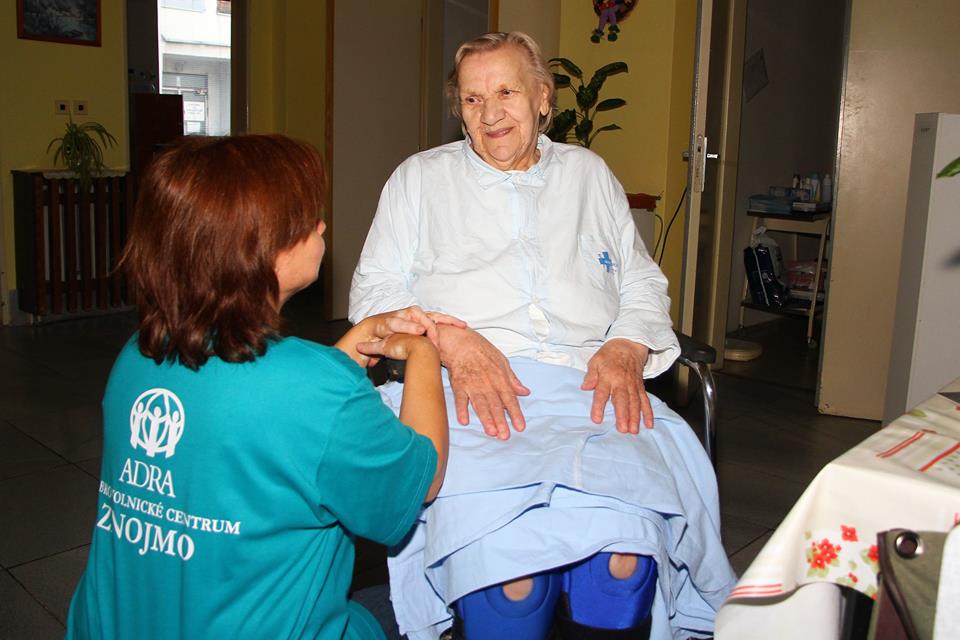 Co Vám může dobrovolnická práce přinést?
pohled na život z jiné strany
 novou zkušenost
 vědomí užitečnosti
 vděčnost těch, kteří si nemohou pomoci sami 
 uplatnit schopnosti, které se jinak nemají šanci projevit
nová přátelství
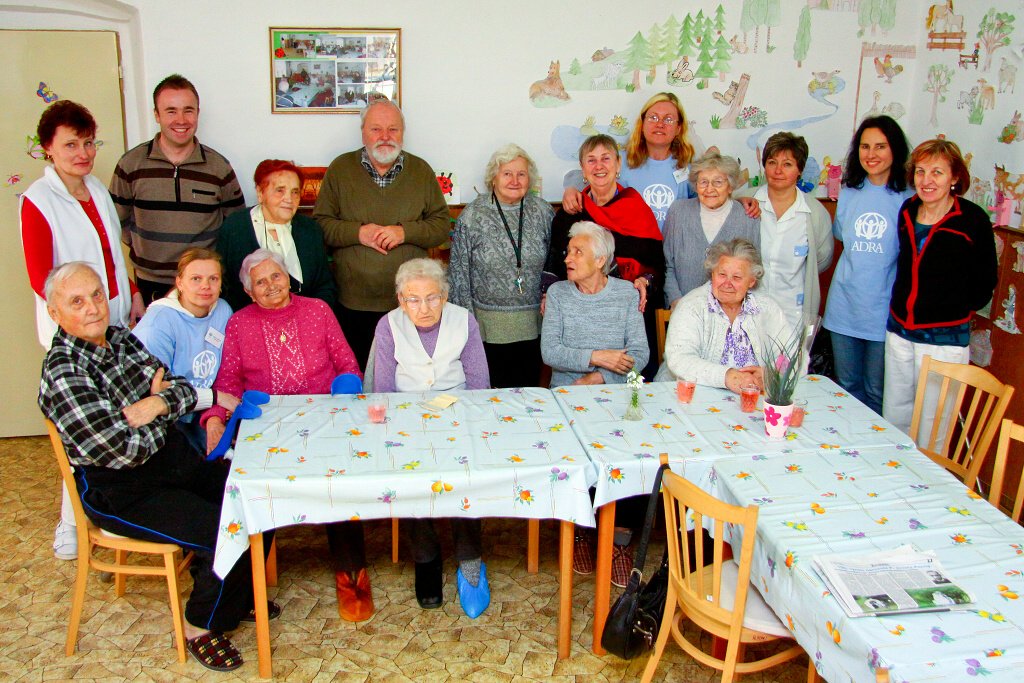